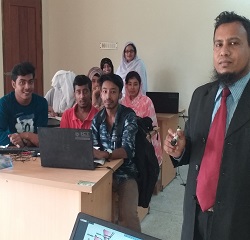 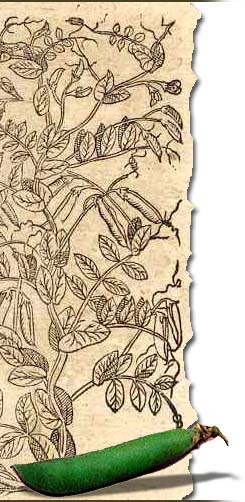 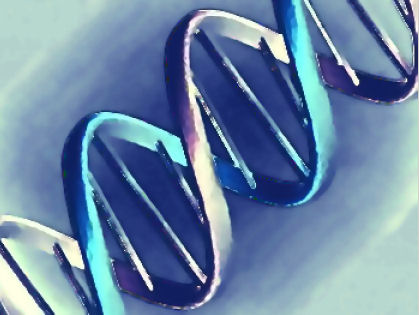 স্বাগতম সবাইকে
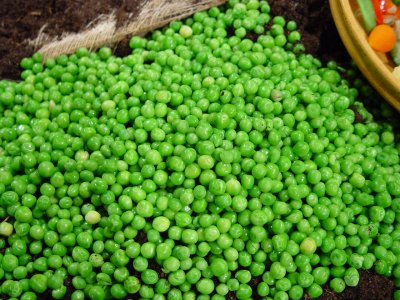 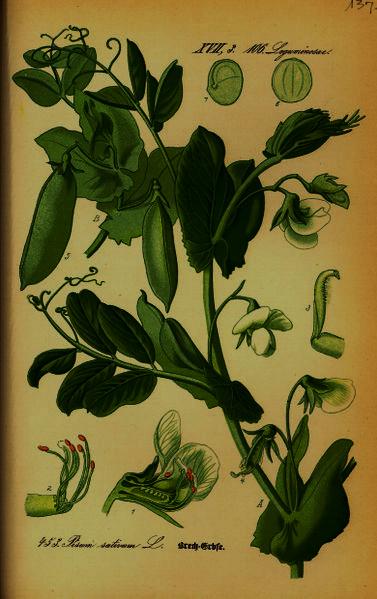 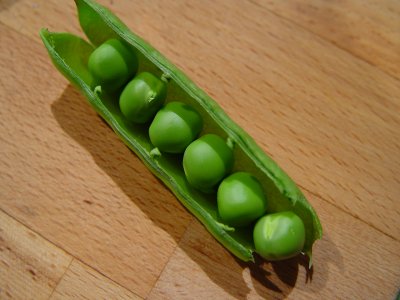 উপস্থপনায়
আ.স.ম. তৌহিদুর রহমান

পিএইচ. ডি. গবেষক

প্রভাষক, জীববিজ্ঞান বিভাগ 
বঙ্গবন্ধু কলেজ 
বোয়ালমারি- ফরিদপুর 
01715 280 100
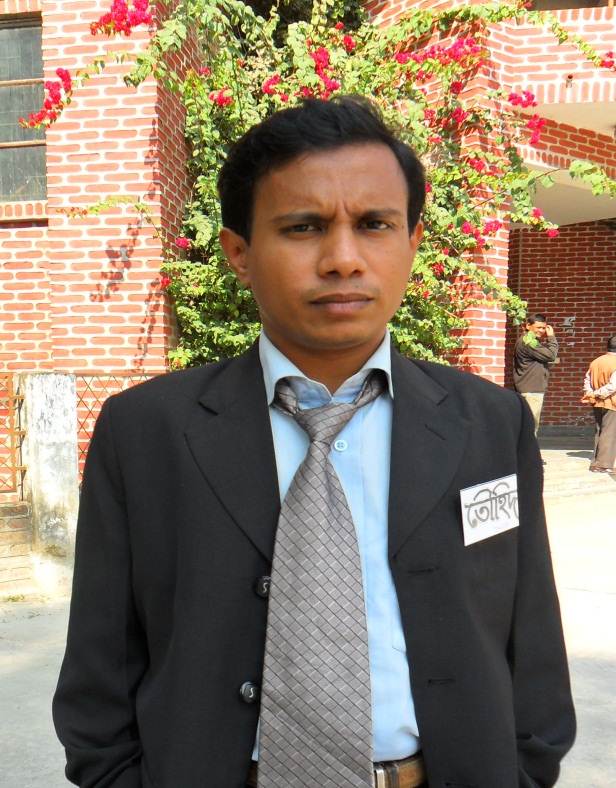 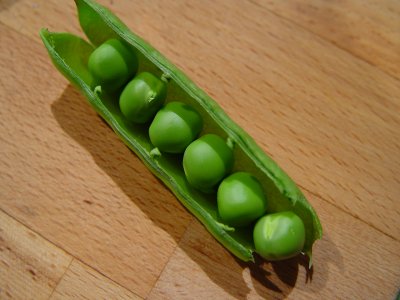 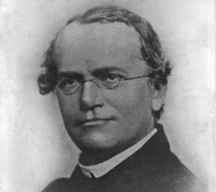 Father of Modern Genetics
মেন্ডেলের প্রথম সূত্রের ব্যতিক্রম
অসম্পূর্ণ প্রকটতা :
(Incomplete dominance):
একটি বৈশিষ্ট্য যদি আরেকটি বৈশিষ্ট্যের উপর সম্পূর্ণ প্রকট না হয়, তাহলে সংকর জীবে উভয়ের মাঝামাঝি একটি বৈশিষ্ট্য প্রকাশ পায়, এ ধরণের ঘটনাকে অসম্পূর্ণ প্রকটতা  বলে। ইহা মেন্ডেলের প্রথম সূত্রের ব্যতিক্রম
মেন্ডেলের প্রথম সূত্রের ব্যতিক্রম
অসম্পূর্ণ প্রকটতার উদাহারণ-১
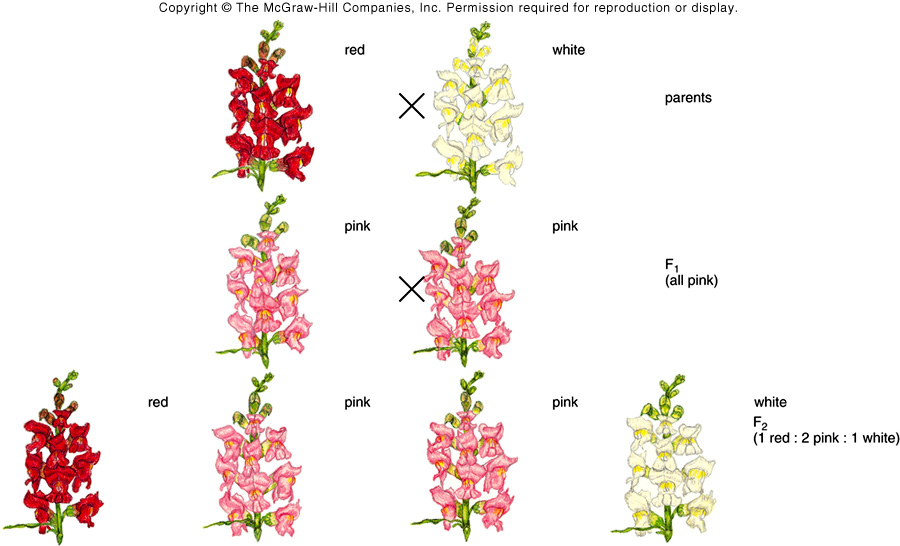 মেন্ডেলের প্রথম সূত্রের ব্যতিক্রম
অসম্পূর্ণ প্রকটতার উদাহারণ-২
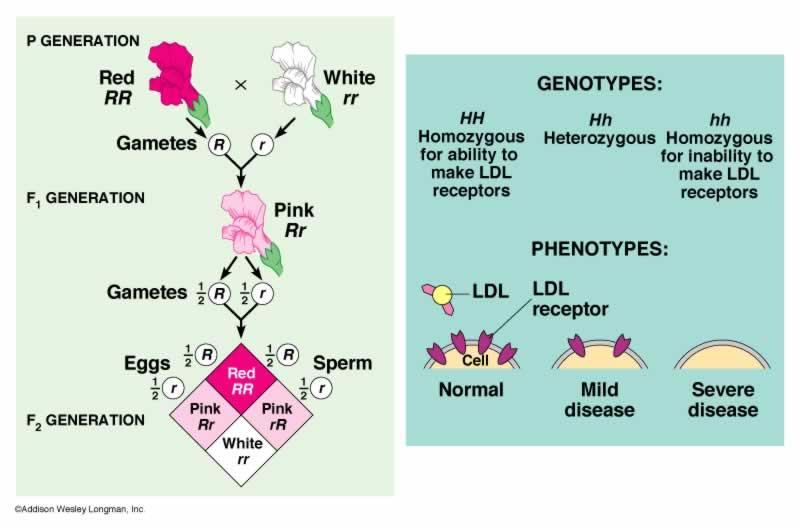 মেন্ডেলের প্রথম সূত্রের ব্যতিক্রম
সমপ্রকটতা :
(Co-dominance):
৩ : ১ এর পরিবর্তে ২ : ১ হয়েছে
মেন্ডেলের প্রথম সূত্রের ব্যতিক্রম
লিথাল জিন মারণ জিন
কোন জিন যখন হোমোজাইগাস অবস্থায় কোন জীবের মৃত্যুর কারণ হয়, তবে এ জিনকে লিথাল জিন মারণ জিন বলে।

লিথাল জিনের প্রভাবে মনোহাইব্রিড ক্রসের F2 বংশধরে ফিনোটাইপিক অনুপাত ৩ : ১ এর পরিবর্তে ২ : ১ হয়। যা মেন্ডেলের প্রথম সূত্রের ব্যতিক্রম
মেন্ডেলের প্রথম সূত্রের ব্যতিক্রম
লিথাল জিন মারণ জিনের উদাহারণ
ইদুরের হলুদাভ রঙ্গের জন্য দায়ী জিন = Y
জেনোটাইপ                              =  Yy

পিতামাতা = হলুদাভ  X  হলুদাভ
            =    Yy    X     Yy
F2 জেনারেশন
মেন্ডেলের প্রথম সূত্রের ব্যতিক্রম
y
Y
YY
Yy
Y
হলুদাভ
মৃত
যা মেন্ডেলের ১ম সূত্রের ব্যতিক্রম
Yy
yy
y
হলুদবিহীন
হলুদাভ
ফেনোটাইপ- হলুদাভ ২টি, হলুদবিহীন ১টি= ২:১
পিতা X মাতা =  Yy X Yy
লিথাল জিন মারণ জিনের উদাহারণ
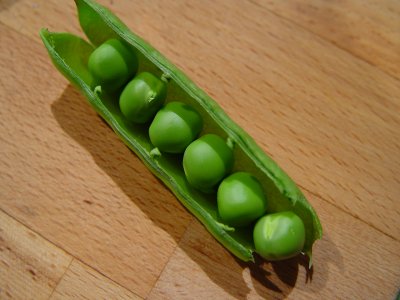 Questioner
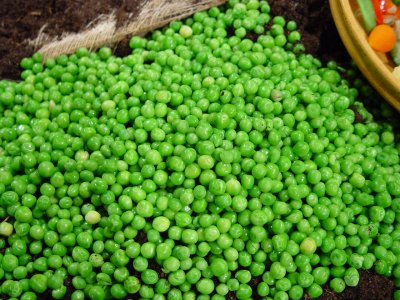 A.S.M. Tawhidour Rahman, Biology, BangabandhuCollege, Class:XII
1-Dec-19
12
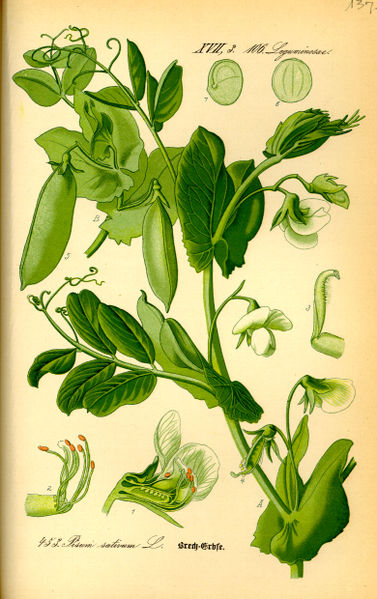 Summary
A.S.M. Tawhidour Rahman, Biology, BangabandhuCollege, Class:XII
1-Dec-19
13
Home Work
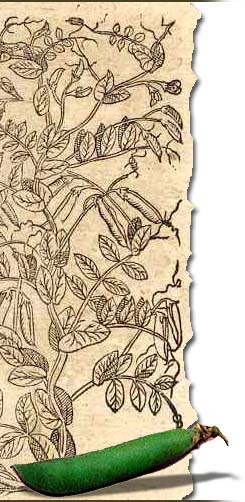 সমপ্রকটতা : 
কীভাবে ব্যাখ্যা করবে ?
A.S.M. Tawhidour Rahman, Biology, BangabandhuCollege, Class:XII
1-Dec-19
14
References
Biology (2nd Paper)
-Gazi Azmol
Internet & News Paper
A.S.M. Tawhidour Rahman, Biology, BangabandhuCollege, Class:XII
1-Dec-19
15
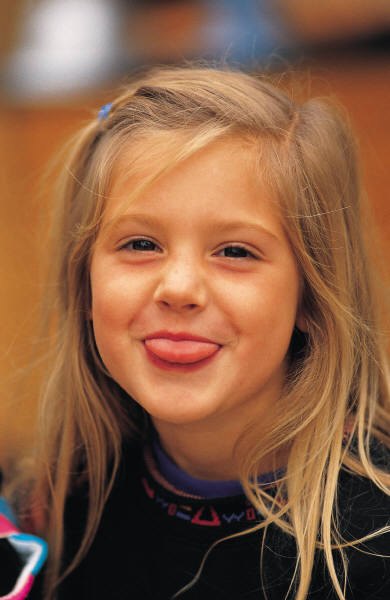 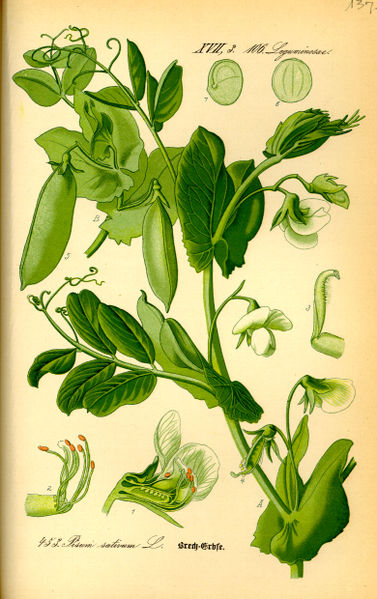 Thanks for All
A.S.M. Tawhidour Rahman, Biology, BangabandhuCollege, Class:XII
1-Dec-19
16
1-Dec-19
17
A.S.M. Tawhidour Rahman, Biology, BangabandhuCollege, Class:XII